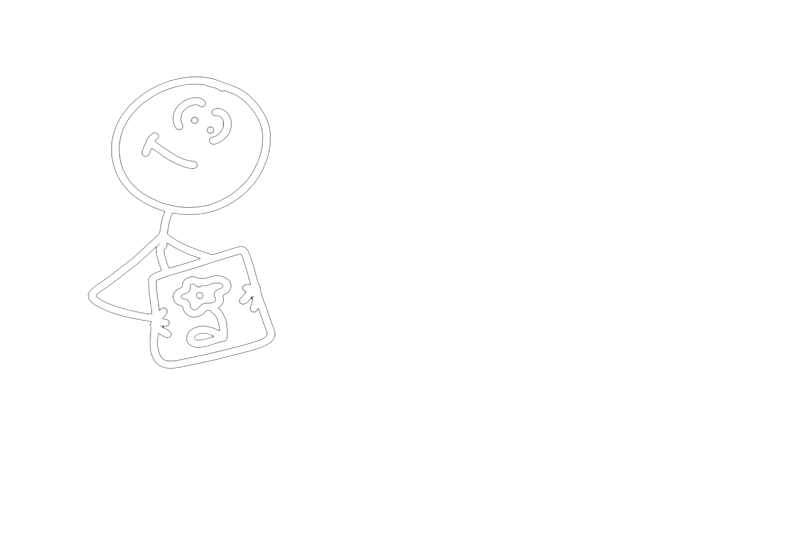 Show.       Don’t tell…
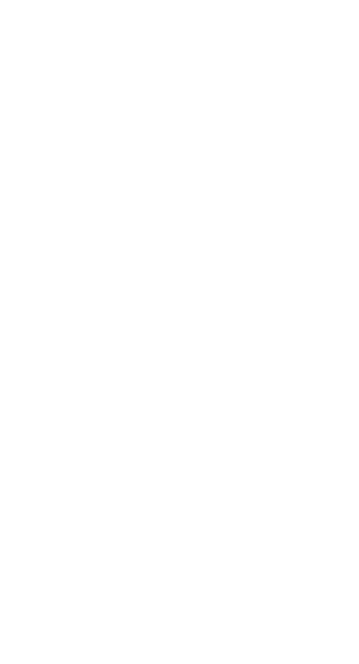 How to use description 
rather than exposition…
Why is “showing, not telling” important?
Have you ever watched a tv show and noticed that the dialogue was really awkward? 

For instance, you might see two brothers have a long discussion about their family history, even though it is clear that both characters are fully informed on this topic and clearly don’t need to be discussing it…
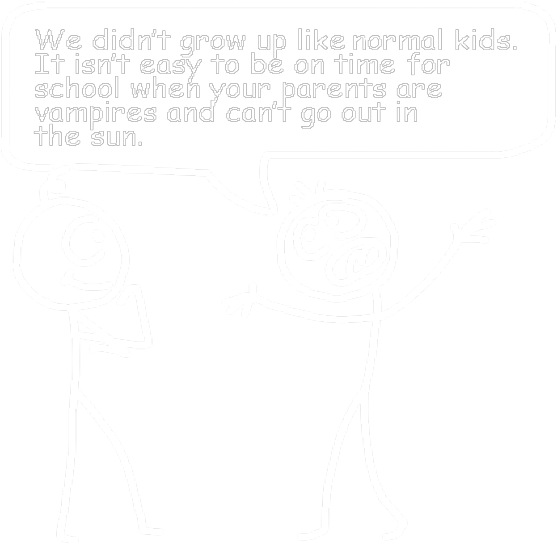 There’s a reason for this…
It’s called exposition. The characters are having these conversations for the benefit of catching the audience up on what the characters on screen already know.

This can be a lazy form of writing, but since the writers of a t.v show want to make sure that new viewers don’t get confused and turn the channel, they do it all the time.

It is also used in pilot episodes so that the writers can cut time that should be used for character development and get straight to the action.
Unfortunately, this does not make for good writing…
Readers are smart. They will not simply…
Like a character just because you say that they are kind
Think a character is attractive just because you say that they are sexy
Empathize with a character just because you say that they are sad
Fear a character just because you say that they are scary
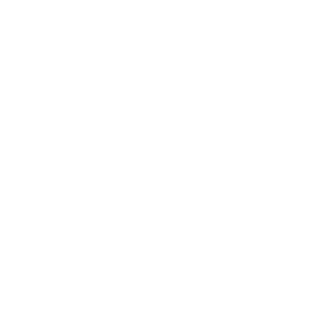 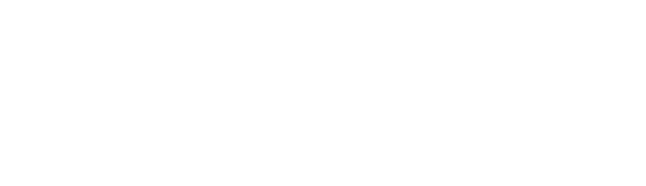 Good writing uses imagery to paint a vivid picture for the reader…
It often uses the 5 senses: sight, smell, hearing, touch, and taste. By using these, you can connect to a reader because they can imagine the details and connect on a deeper sensory level.
It often uses figurative devices like metaphors and similes.
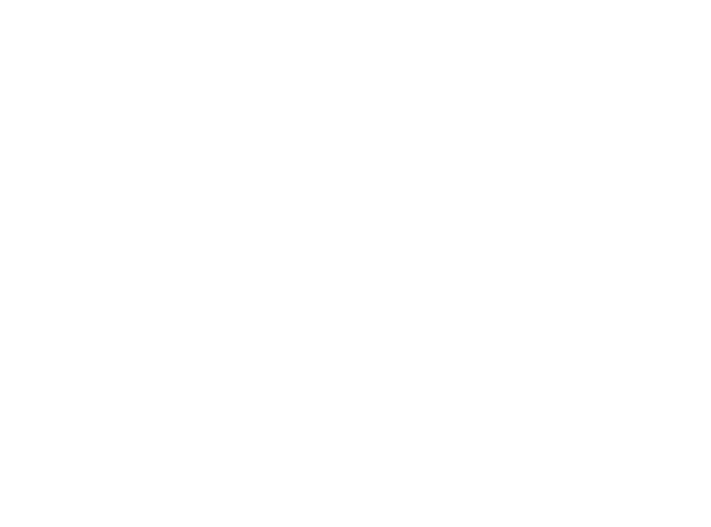 Show the reader, so they can make a strong and confident connection to the text.
Don’t tell the reader what to think…
Alyssa was afraid of her family’s cat
Alyssa stared down at the dark eyed feline as she cowered in the corner. Its sharp beady eyes stalked her madly as she timidly planned her escape.
By showing and not telling, the reader also sees the mood of the scene. This is not a funny fear; it is serious.
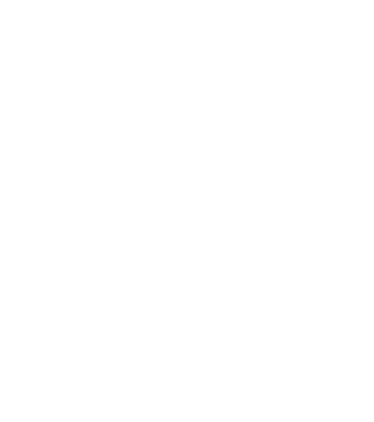 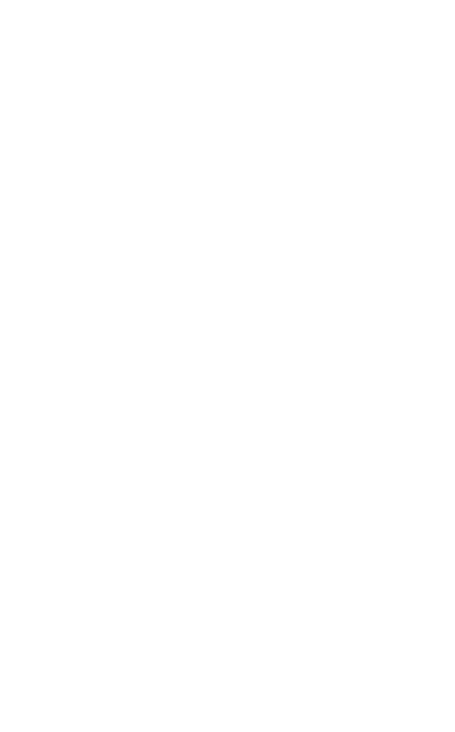 Discuss:How do you know that Alyssa is afraid of the cat? Which of the senses is appealed to here?What emotion does this evoke in the reader?
Show the reader, so they can make a strong and confident connection to the text.
Don’t tell the reader what to think…
Adam was popular.
Adam’s cellphone buzzed madly against his hip through the denim of his designer jeans. A smile bent up the corners of his perfect lips. He knew that when he looked later, that mixed in with all those texts would be multiple invitations to Friday’s dance.
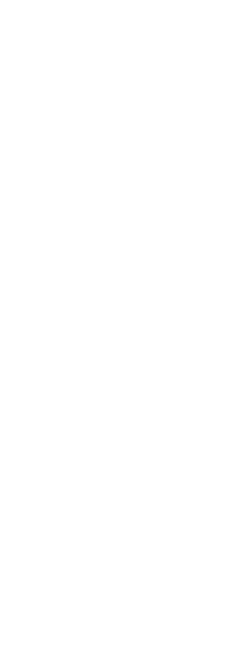 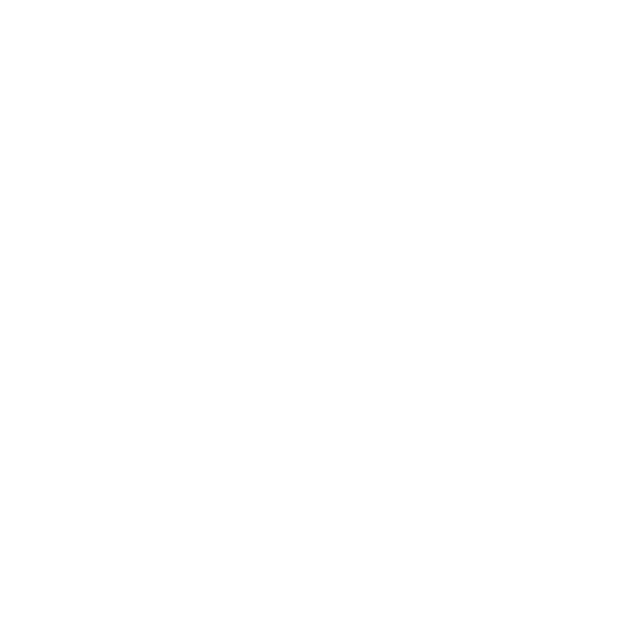 Discuss:How do you know that Adam is popular? Which of the senses is appealed to here?What emotion does this evoke in the reader?
Show the reader, so they can make a strong and confident connection to the text.
Don’t tell the reader what to think…
The stray dog stank.
The scraggly mutt cowered in the ally. The blunt smell of rotten garbage  violently permiated from its soiled fur into the nostrils of the woman as she breathed in one last time before reaching out her gloved hand.
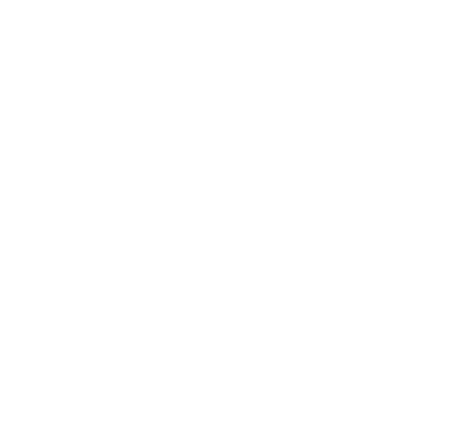 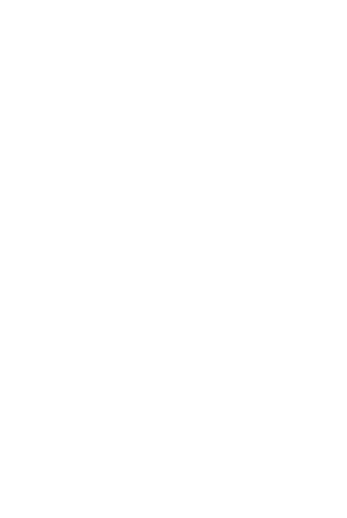 Discuss:How do you know that the dog stinks? Which of the senses is appealed to here?What emotion does this evoke in the reader?
Now you try…
Take the following sentences that are “telling’’ the reader information, and turn them into 3-5 sentences that “show” the information and make the reader feel the content.
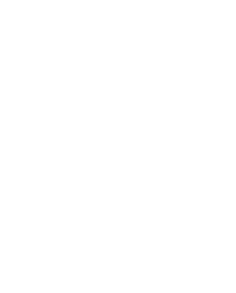 1) Michael was afraid of the darkness that lurked behind his bedroom closet…
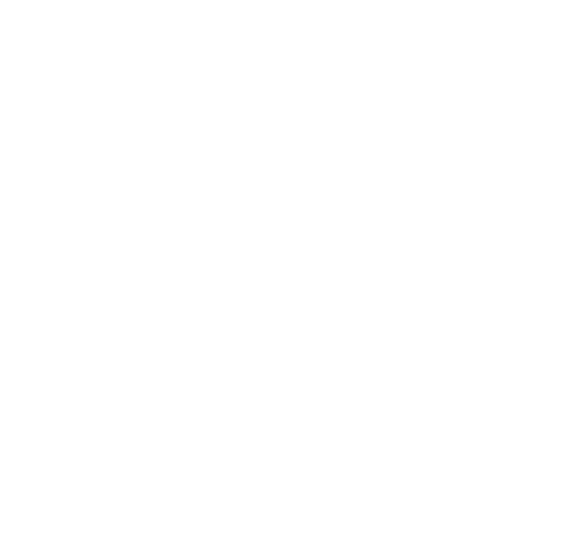 Remember to consider the five senses. Describe the door. It should be an antagonist in this. Think about poetic devices: metaphors, similes,
Personification etc.
2) The hot pot handle burned his hand as he picked it up.
Remember to consider the five senses. Describe the pot. How does it feel on his hand? How does he react to the sensation? Consider using adverbs with his response.
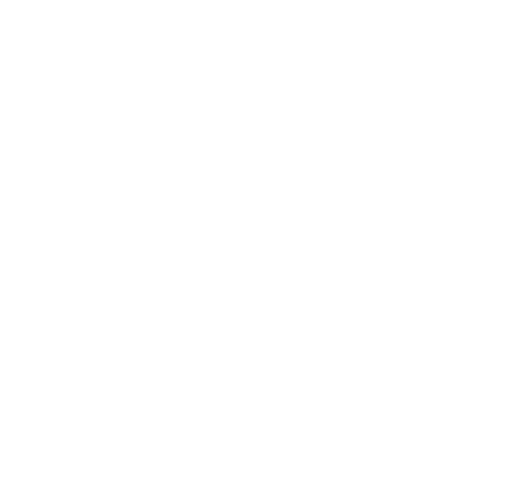 3) She loved the smell of her grandma’s cooking.
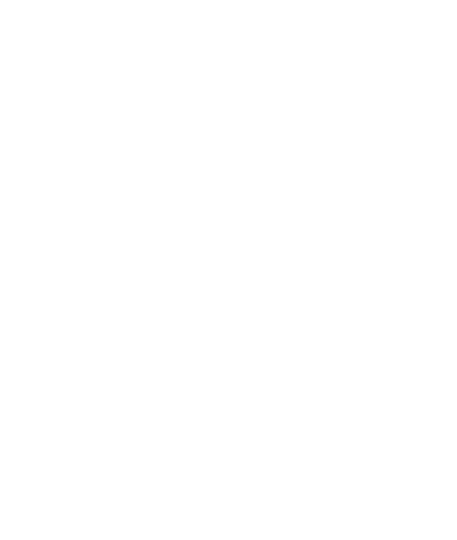 Remember to consider the five senses. Describe the smell and how she is taking those smells into her body. What is making the smell?What does it remind her of? How does the smell make her feel?
4) He was very nervous as he sent the text.
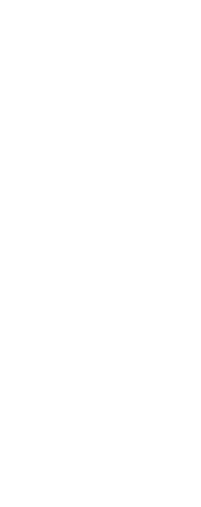 Consider the 5 senses. How is he holding the phone? How are his fingers moving over the keyboard? How carefully is he typing? How confident is he in his word choices?
5) Mark was sad because he really missed his ex.
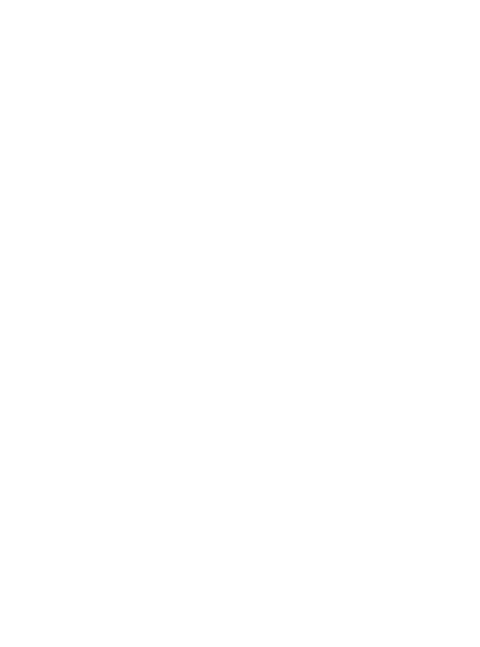 You’re on your own for this one…